Bellwork
When was the FFA founded?
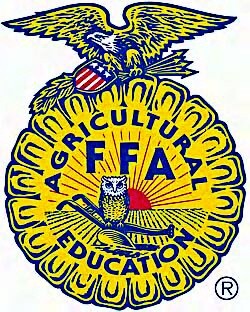 FFA Basics
Objectives
Identify key FFA statistics.
Learn about FFA basics such as the colors, mission, motto, emblem, salute, and code of ethics.
Identify the importance of an FFA chapter constitution and bylaws.
Constitution and Bylaws
What is the function of an FFA chapter constitution?
What is the function of the bylaws?
How are the constitution and bylaws different?
What is the implication of those differences to the operation of an FFA chapter?
Constitution
Article I			Name
Article II			Objectives
Article III			Membership
Article IV			Officers
Article V			Committees
Article VI			Meetings
Article VII			Quorum
Article VIII			Operation Dates
Article IX			Amendments
BYLAWS
Article I		Duties of Officers
Article II		Election Procedures
Article III		Committees
Article IV		Meetings
Article V		Dues
Article VI		Amendments
Ticket Out
Why is it important for students to learn about the FFA basics?